Orientierungslauf
Der etwas andere Ausdauerlauf
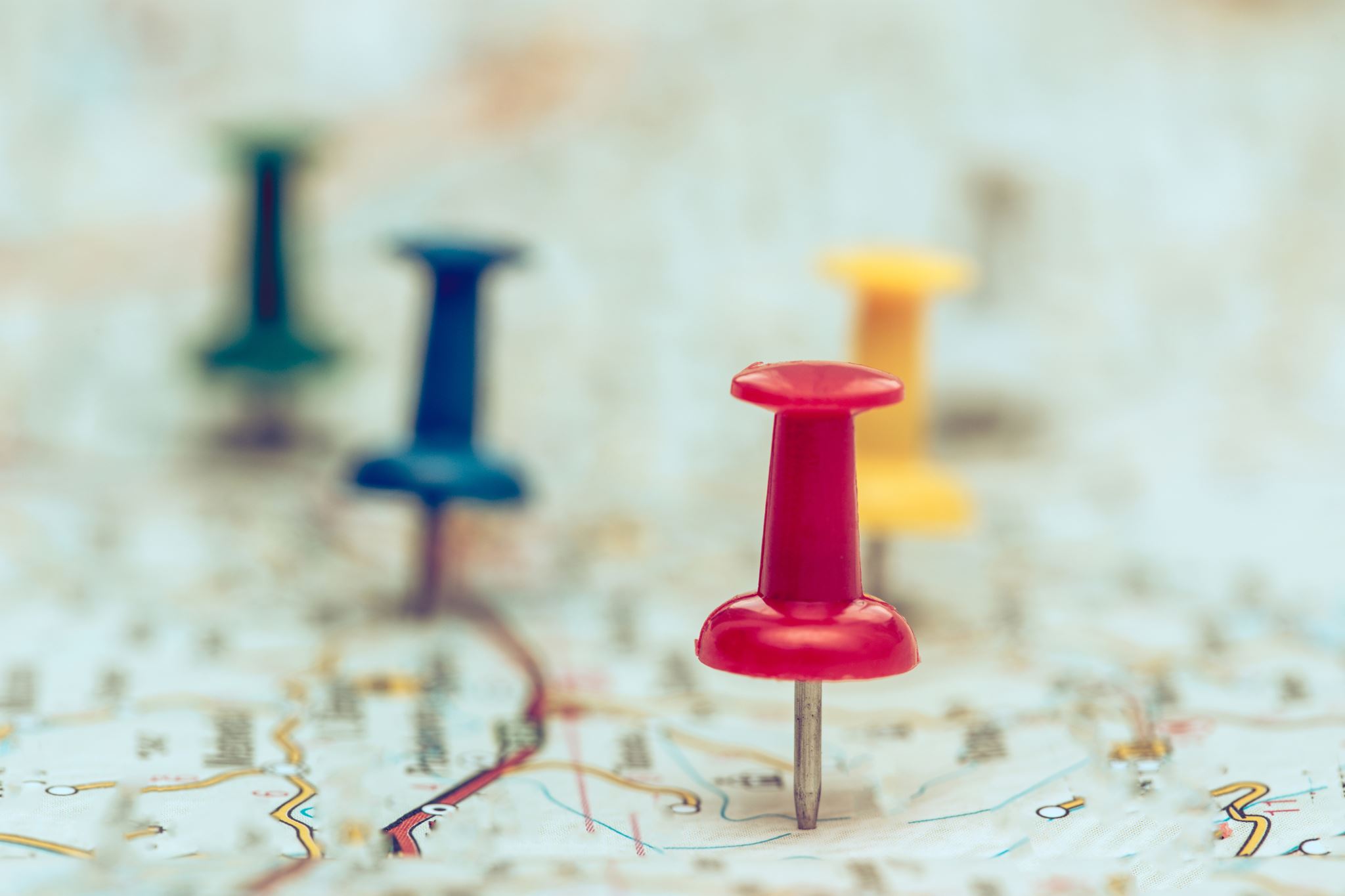 Was ist Orientierungslauf (OL)?
Laufsportart mit Karte & Kompass

Kontrollpunkte (Posten) im Gelände

keine festgelegten Routen

Läufer entscheidet selbst, welcher Weg der „Beste“ ist
Woher kommt OL?
OL - Arten
Was brauche ich für OL?
Karte
Postenbeschreibung
Kompass
SI - Chip
OL- oder Trailschuhe
OL- oder Laufbekleidung
Die OL – Karte...
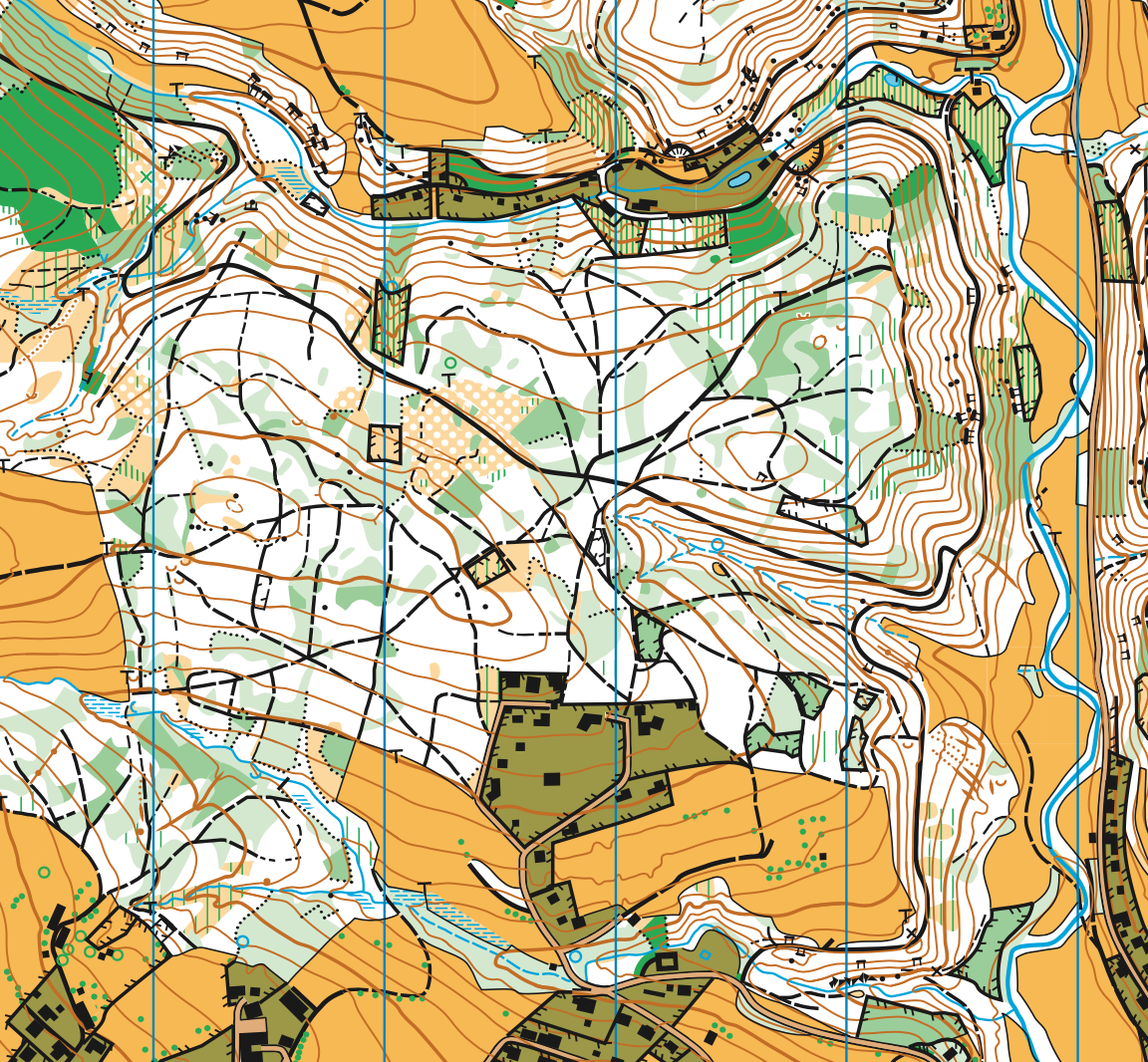 ...hat eine eigene Legende, welche man lernen muss!

Vereinfacht:
Weiß: Wald
Grün: Vegetation
Schwarz: Steine und unnatürliche Objekte
Gelb: offene Gebiete
Blau: Wasser
Braun: Erde (Gelände)
Wald-Karte
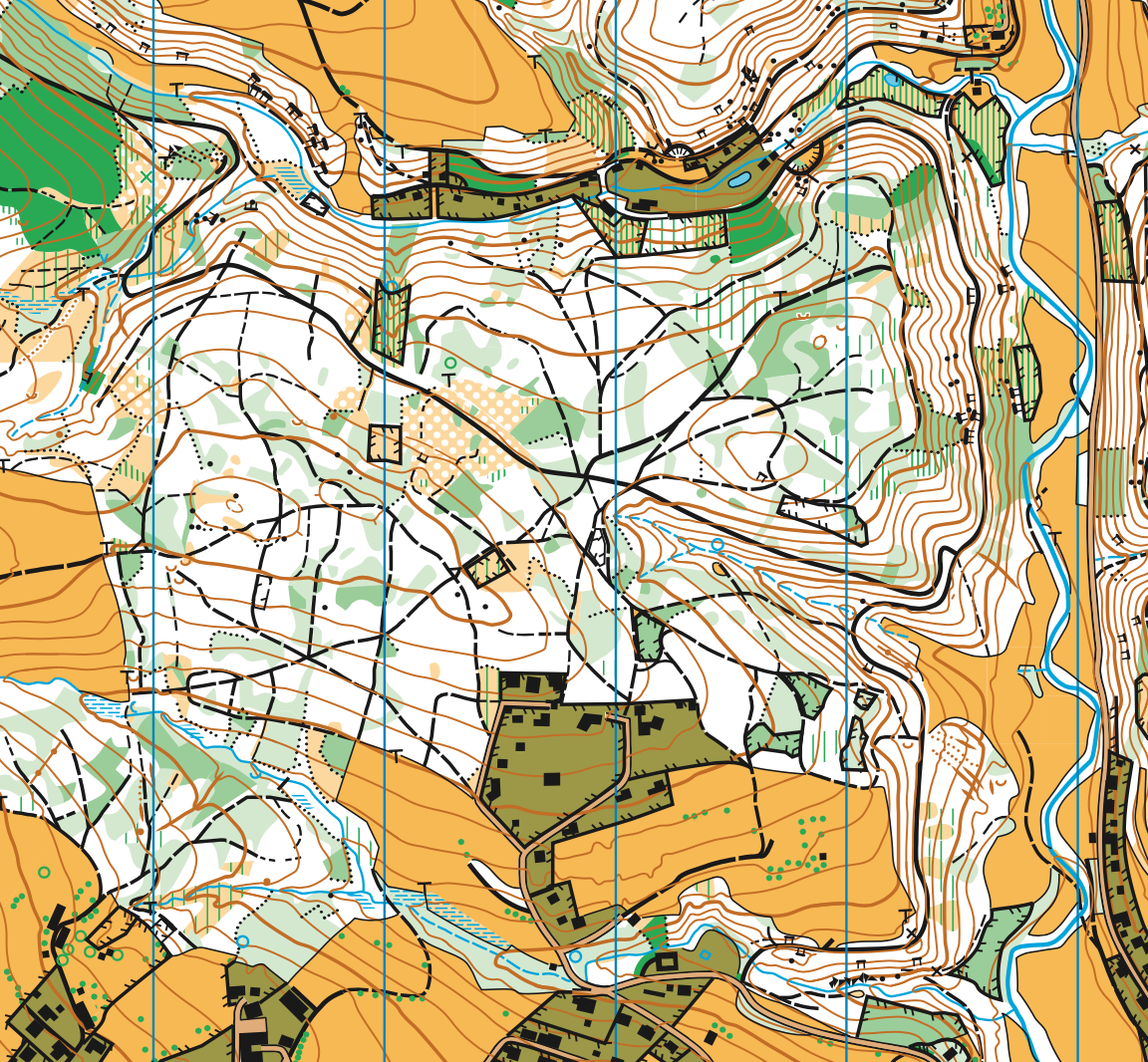 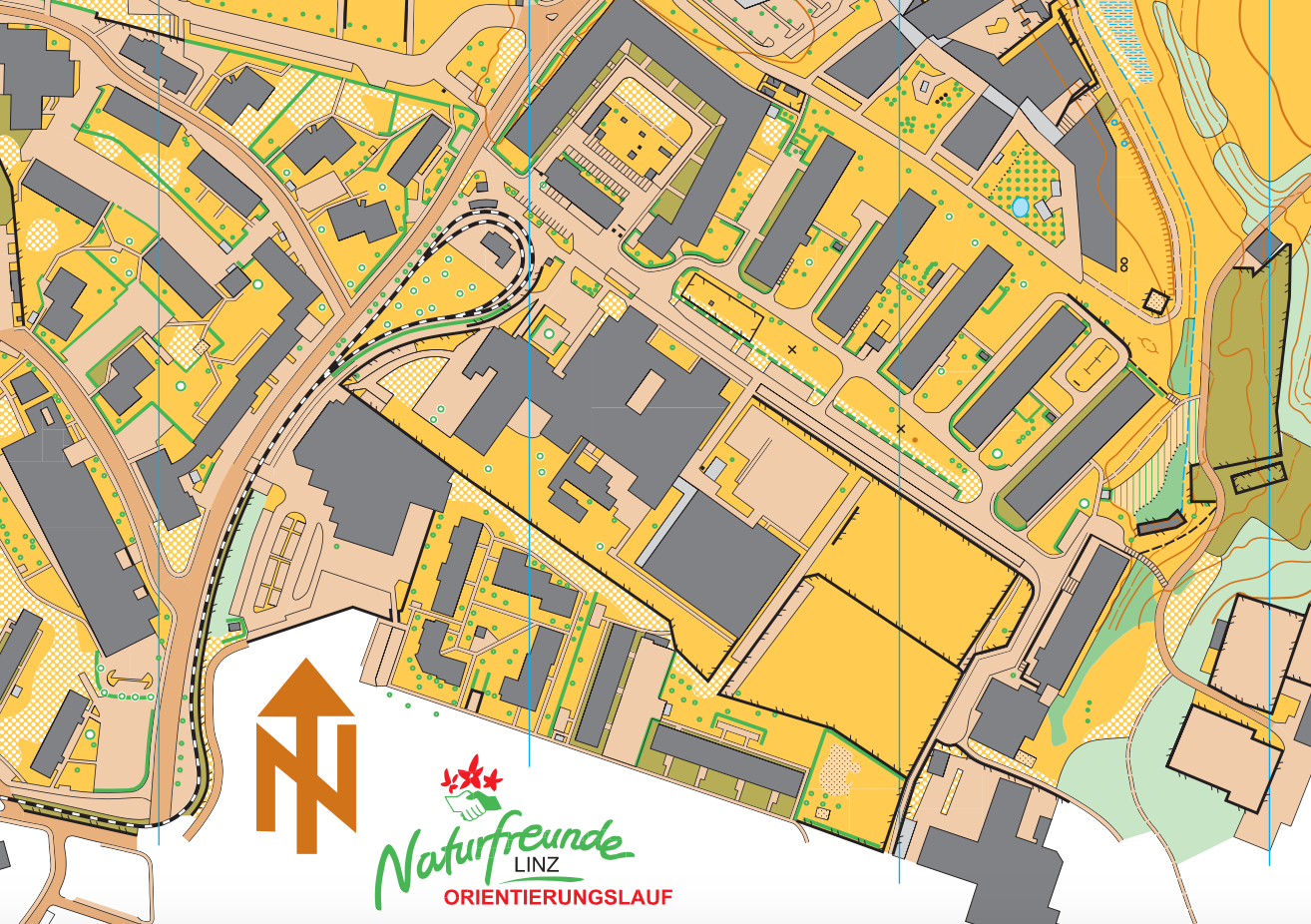 Sprint-Karte
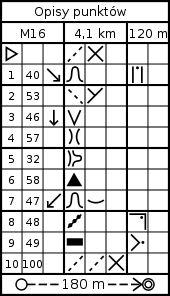 Postenbeschreibung
Kontrollnummer
muss kontrolliert werden, um sicher zu stellen, ob man sich beim richtigen Posten befindet.

Legende
zeigt an, wo sich der Posten ganz genau befindet.
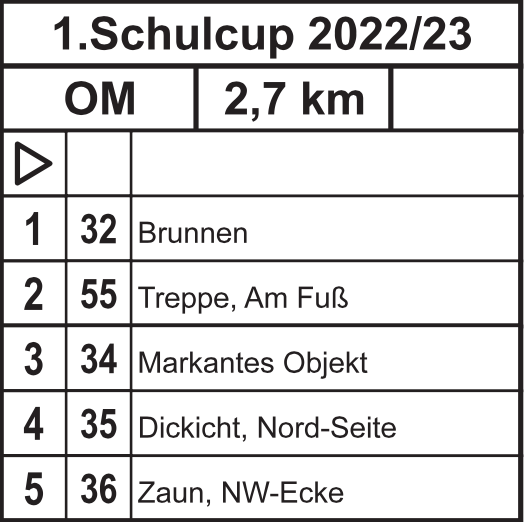 Kompass
Daumenkompass
Plattenkompass
Die Leitlinie des Kompasses wird an die gewünschte Laufrichtung auf der Karte angelegt. Danach dreht man sich oder den Kompass so lange, bis Norden auf der Karte und dem Kompass übereinstimmen.
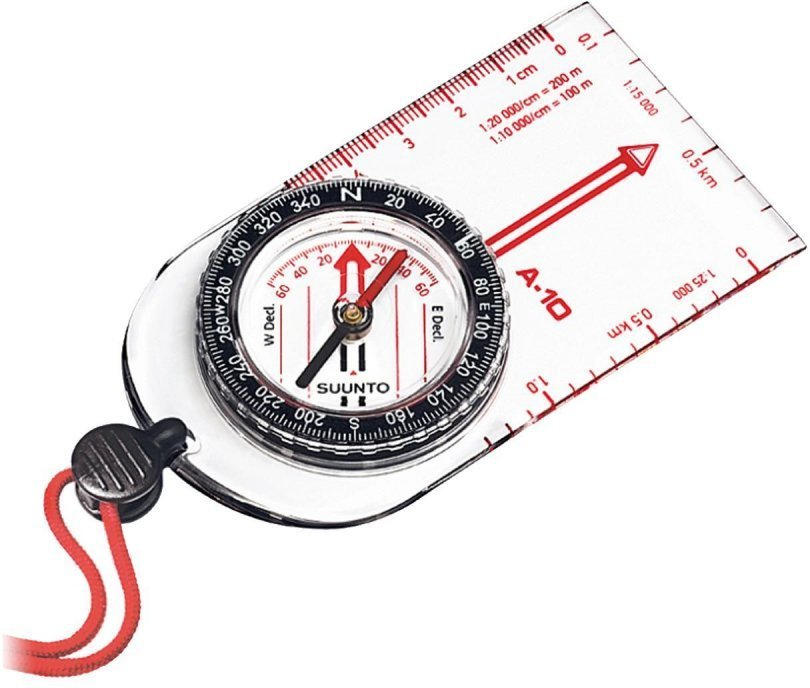 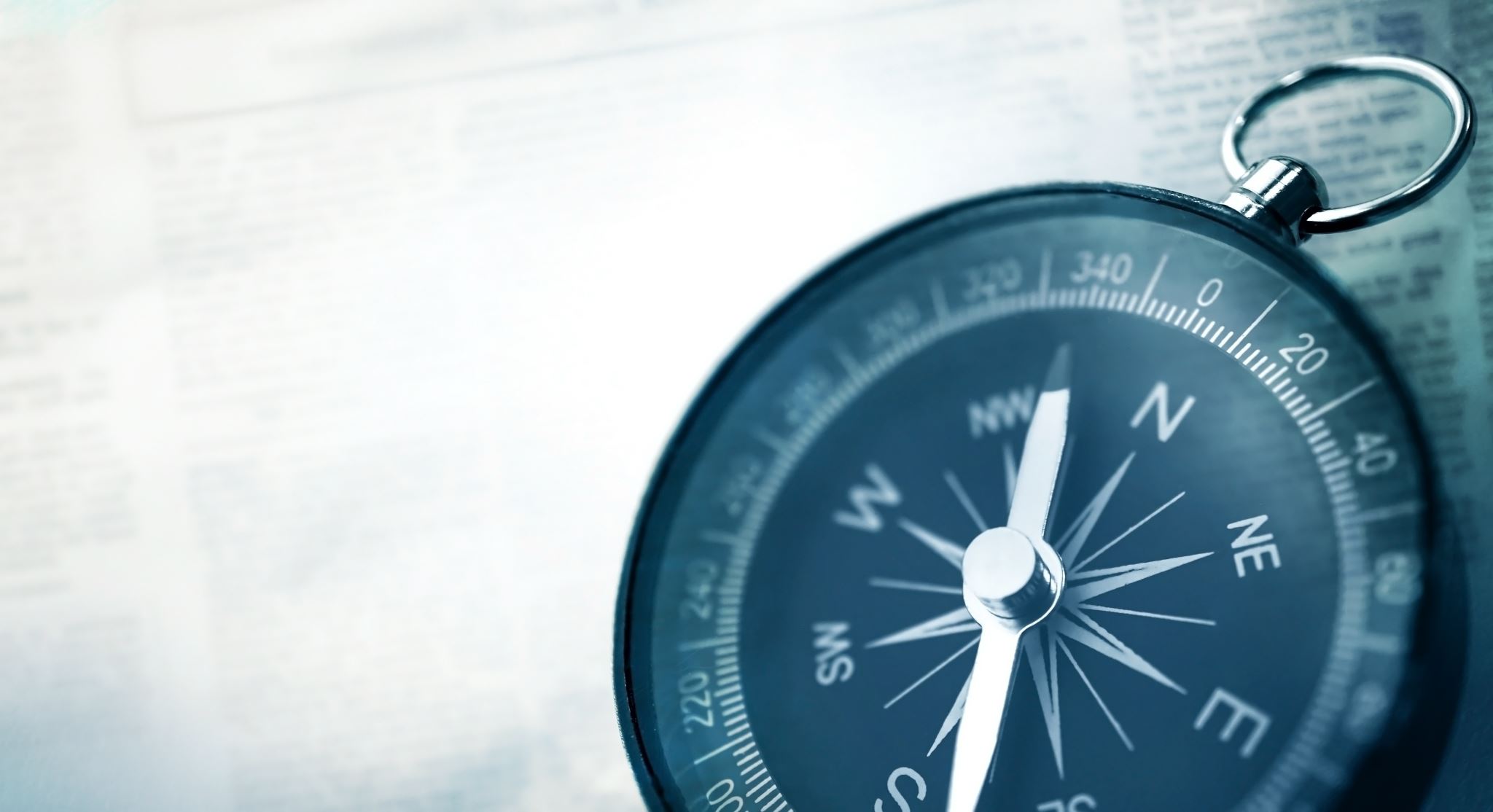 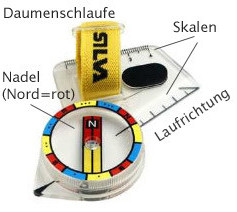 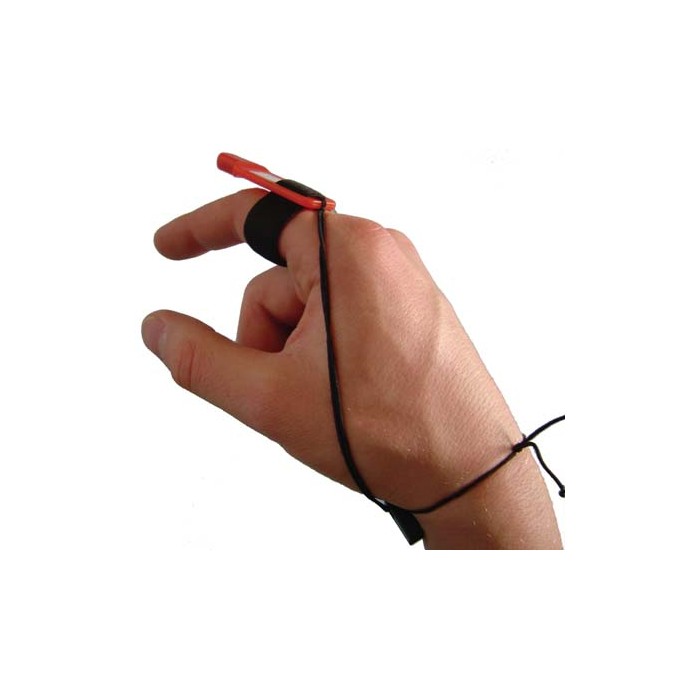 SI - Chip
Zeitmessungssystem
Nicht nur die Gesamtzeit, sondern auch die Splitzeiten werden ausgelesen.
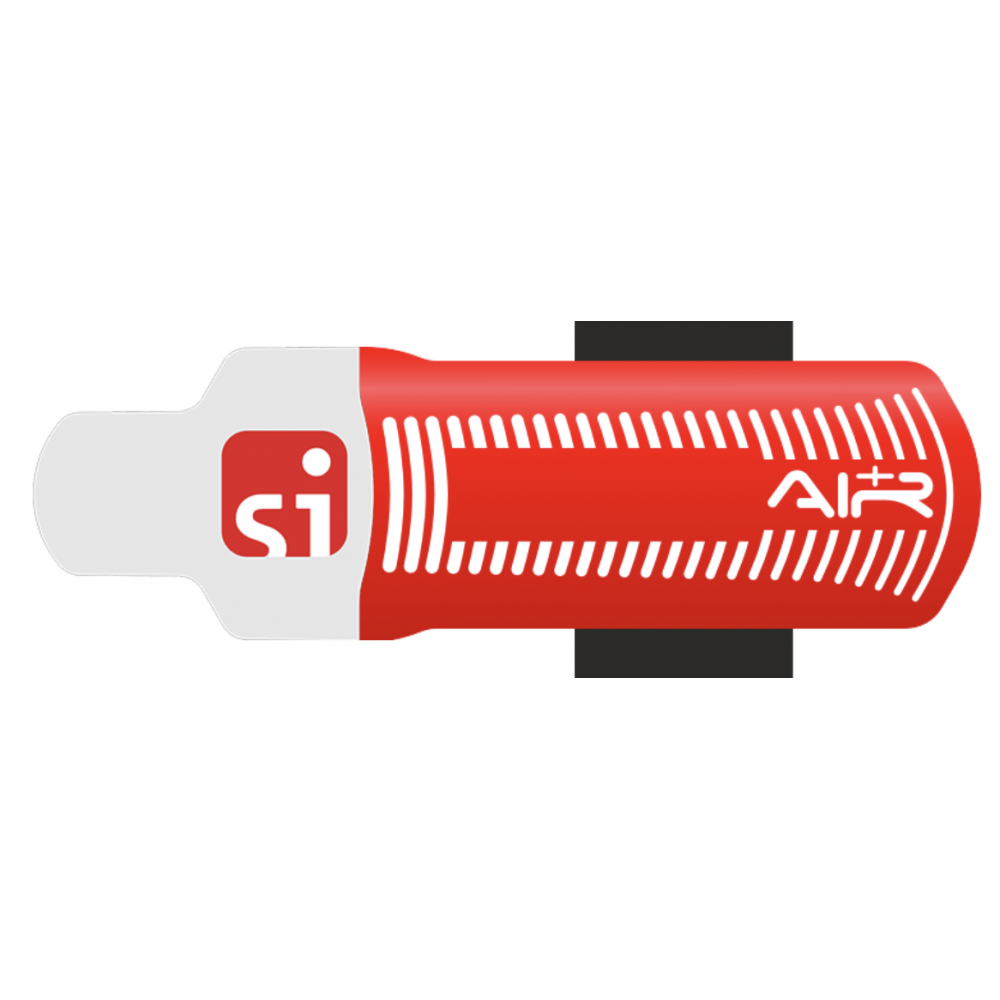 OL- oder Trailschuhe
Laufschuhe mit viel Profil und/oder Spikes
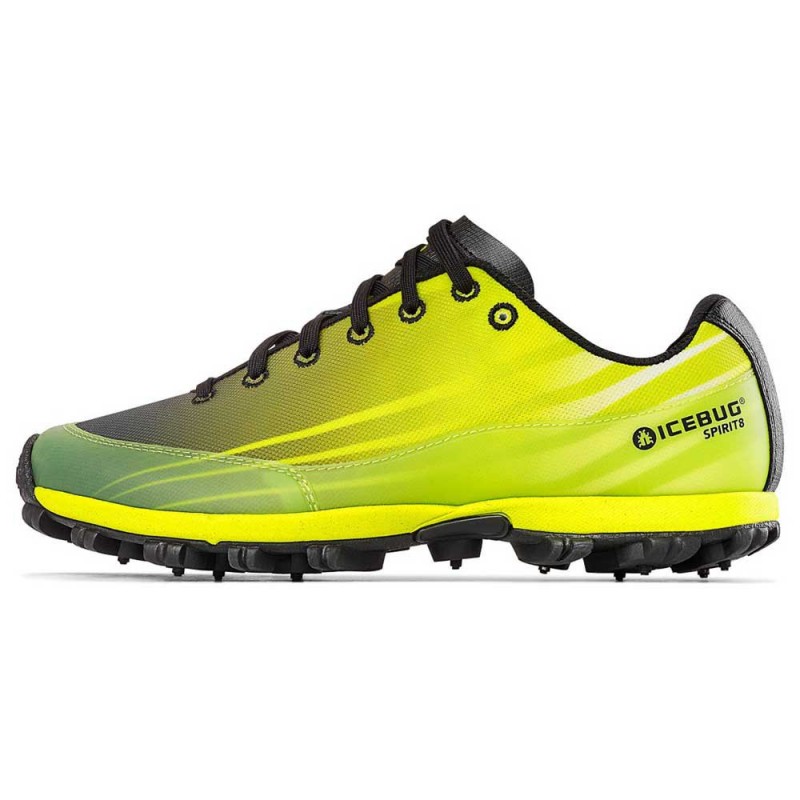 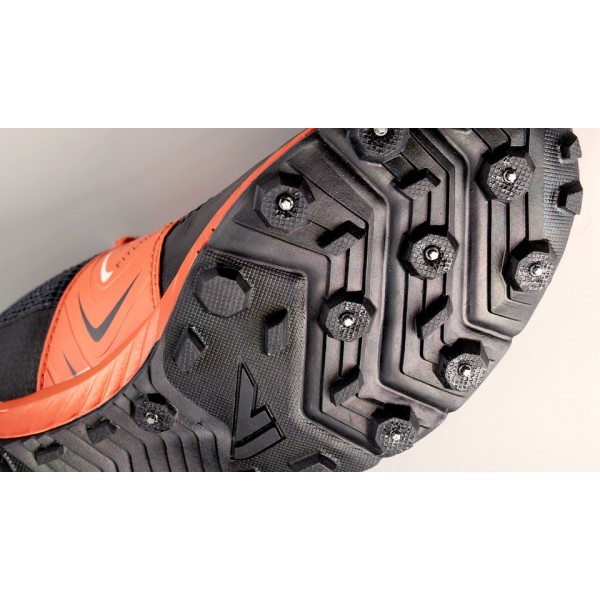 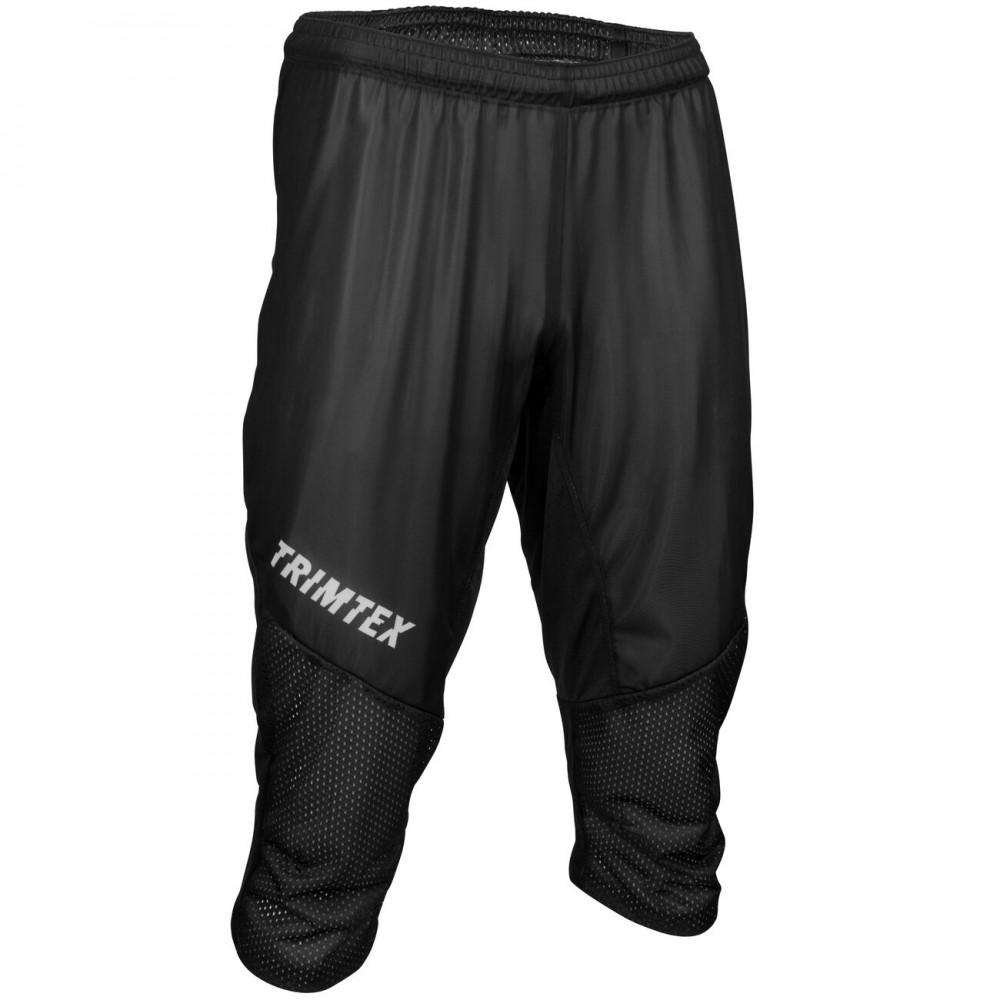 OL- oder Laufbekleidung
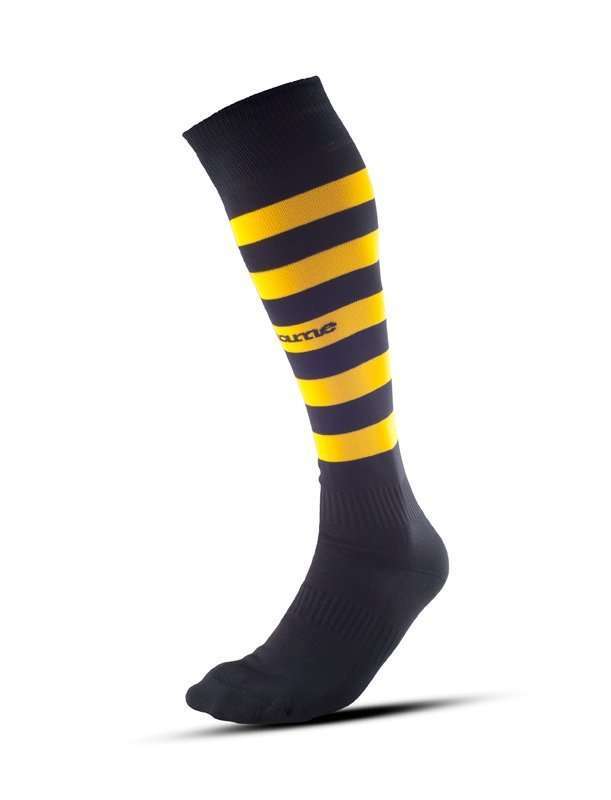 Spezielle sehr leicht und reißfeste Kleidung

Lange Laufsocken bis zu den Knien
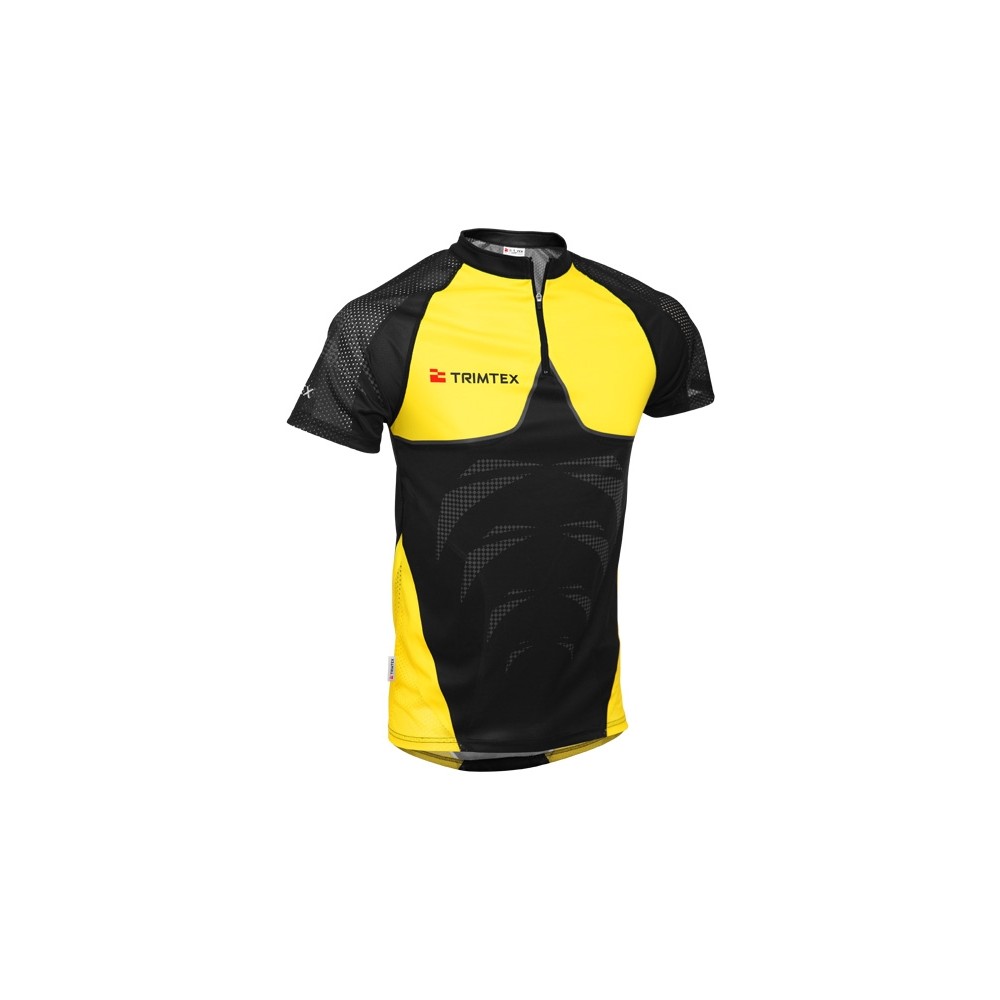 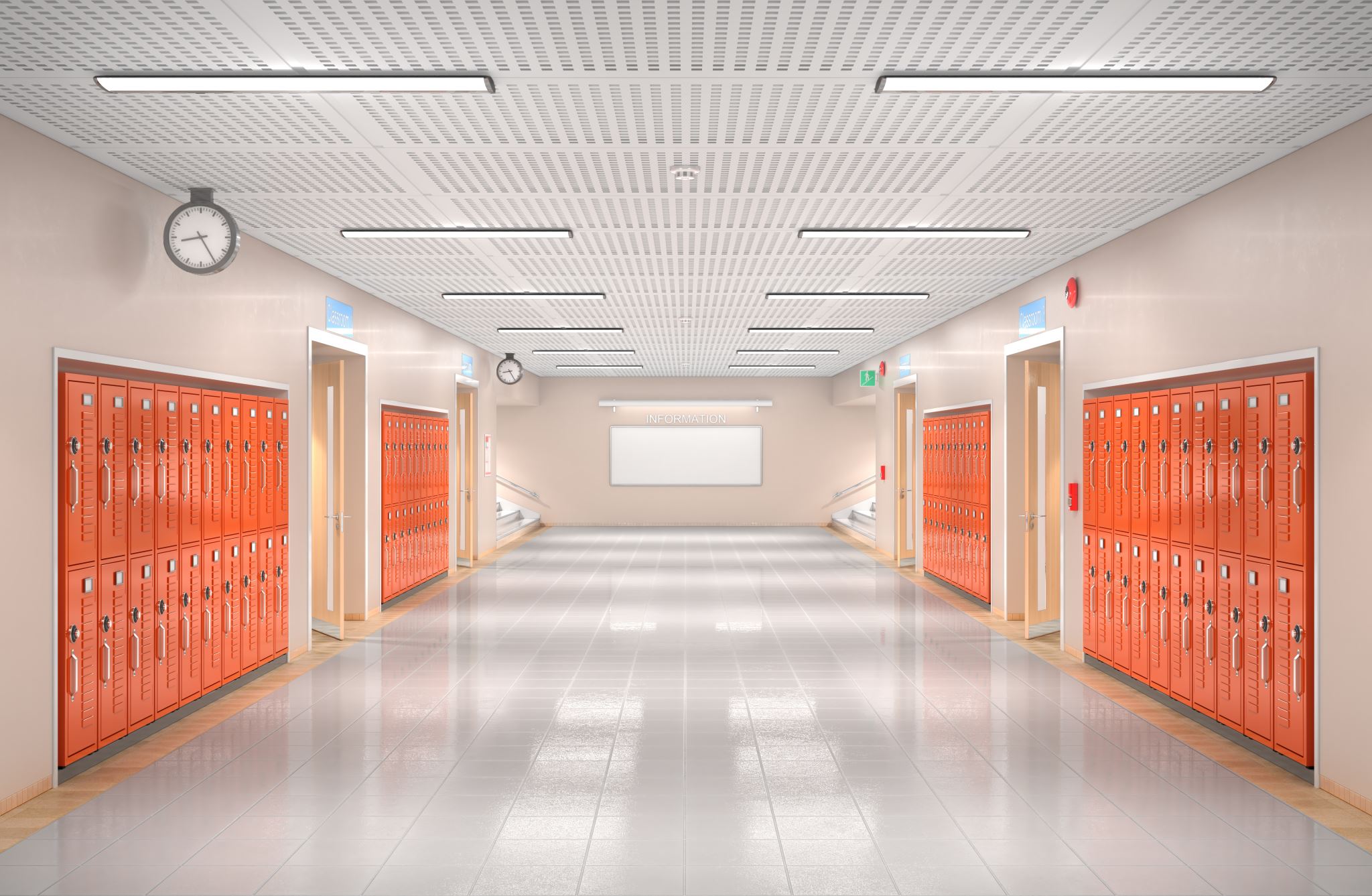 OL und Schule
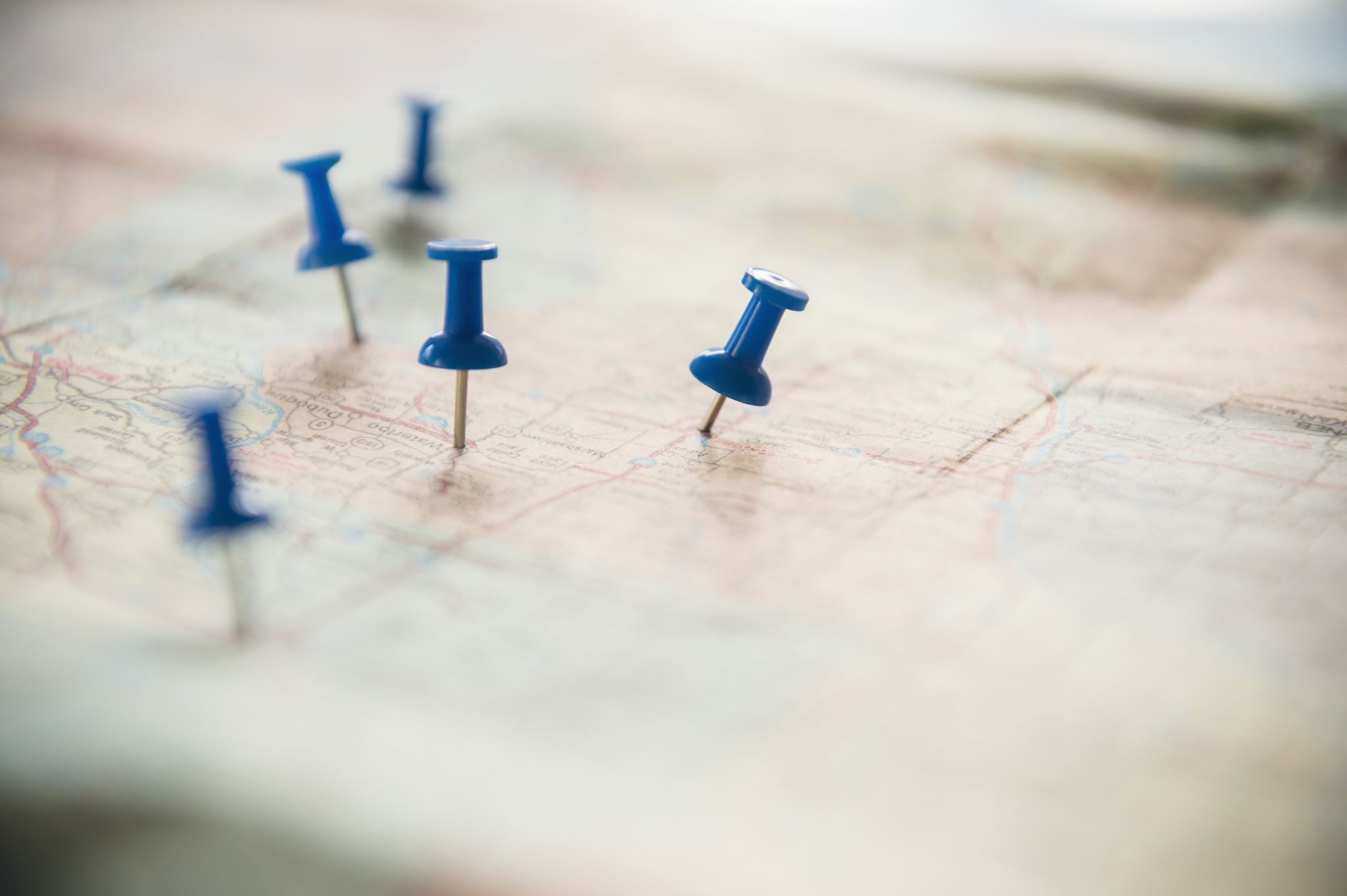 Orientierungsfähigkeiten Erklärung für AnfängerInnen
Karte einnorden (Karte richtig halten)
Karte mitdrehen

Karten – Gelände – Vergleich

Kompass einstellen
Schwierigkeiten...
Karten
Hallenkarte
Schulgeländekarte
Luftbild
Ungenaue OL-Karte
OL-Karte
OL-Karte
OL-Möglichkeiten im Sportunterricht
OL-Arten mit Luftbild oder OCAD-Karte in der Schule
Foto - OL
Stern - OL
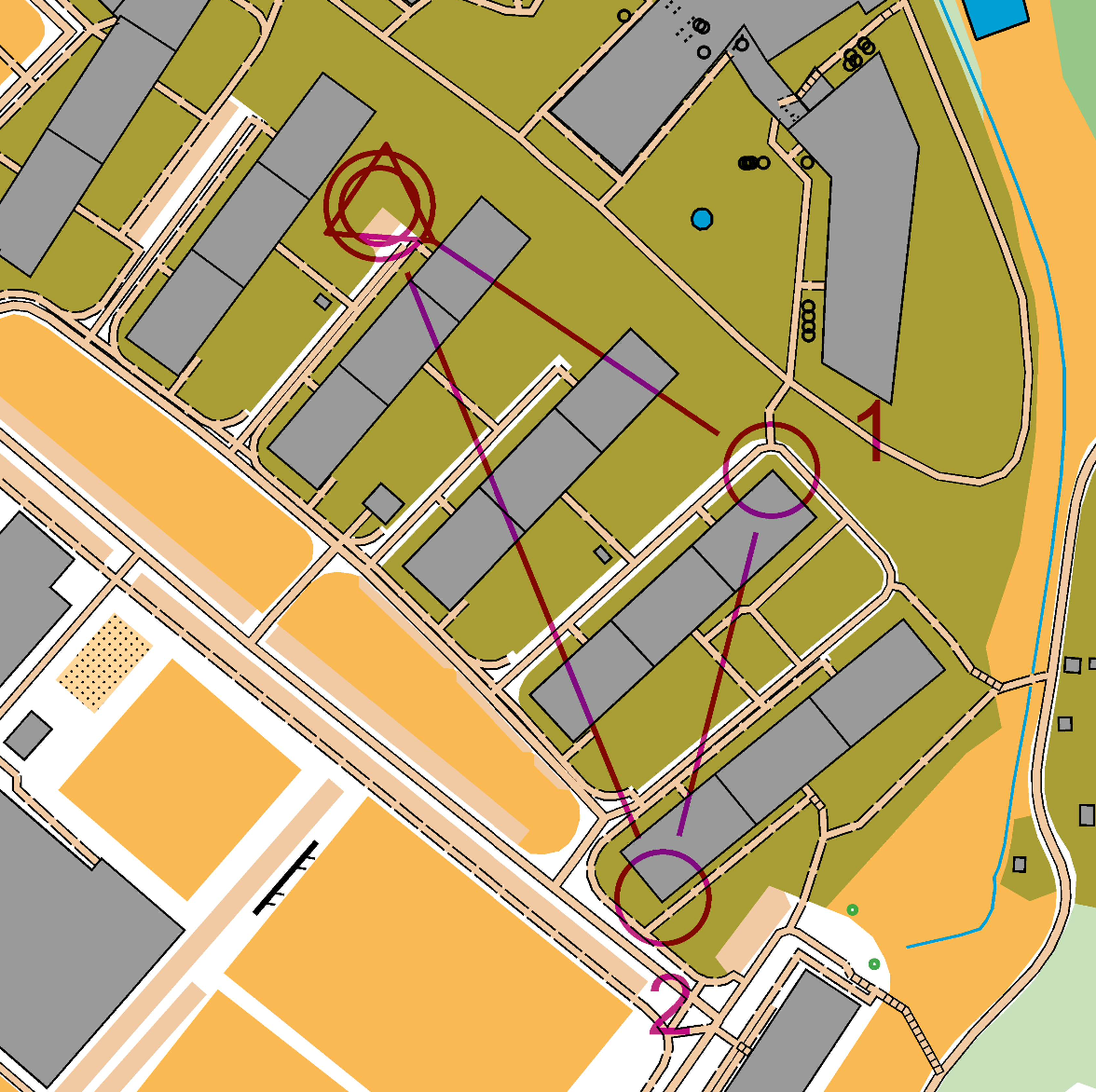 Vorteile:
Sicherheit
Schwierigkeitsgrad
Teams
Wettkampf
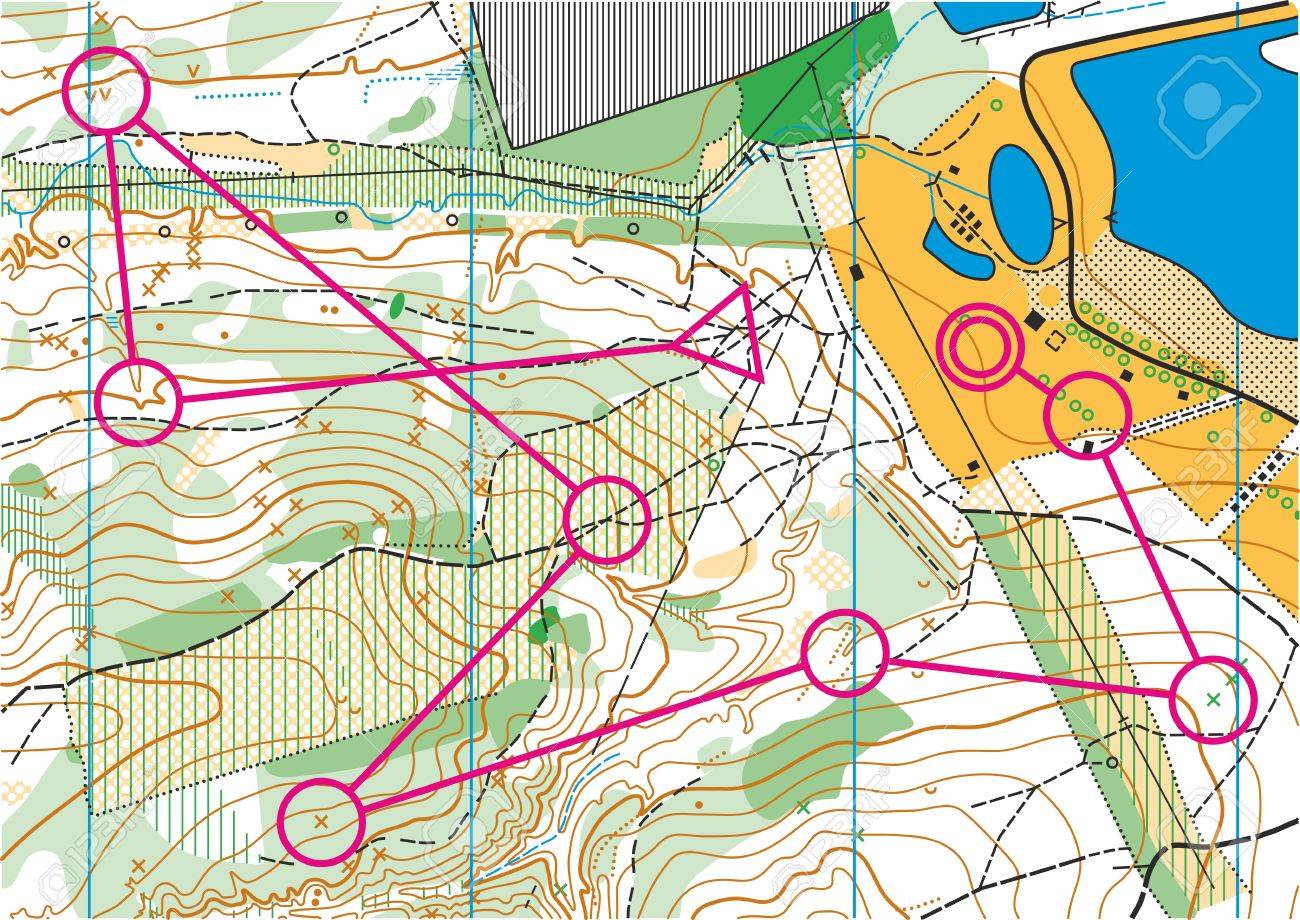 Partner - OL
Chinesen – OL
Schulwettkämpfe (Schulcup)
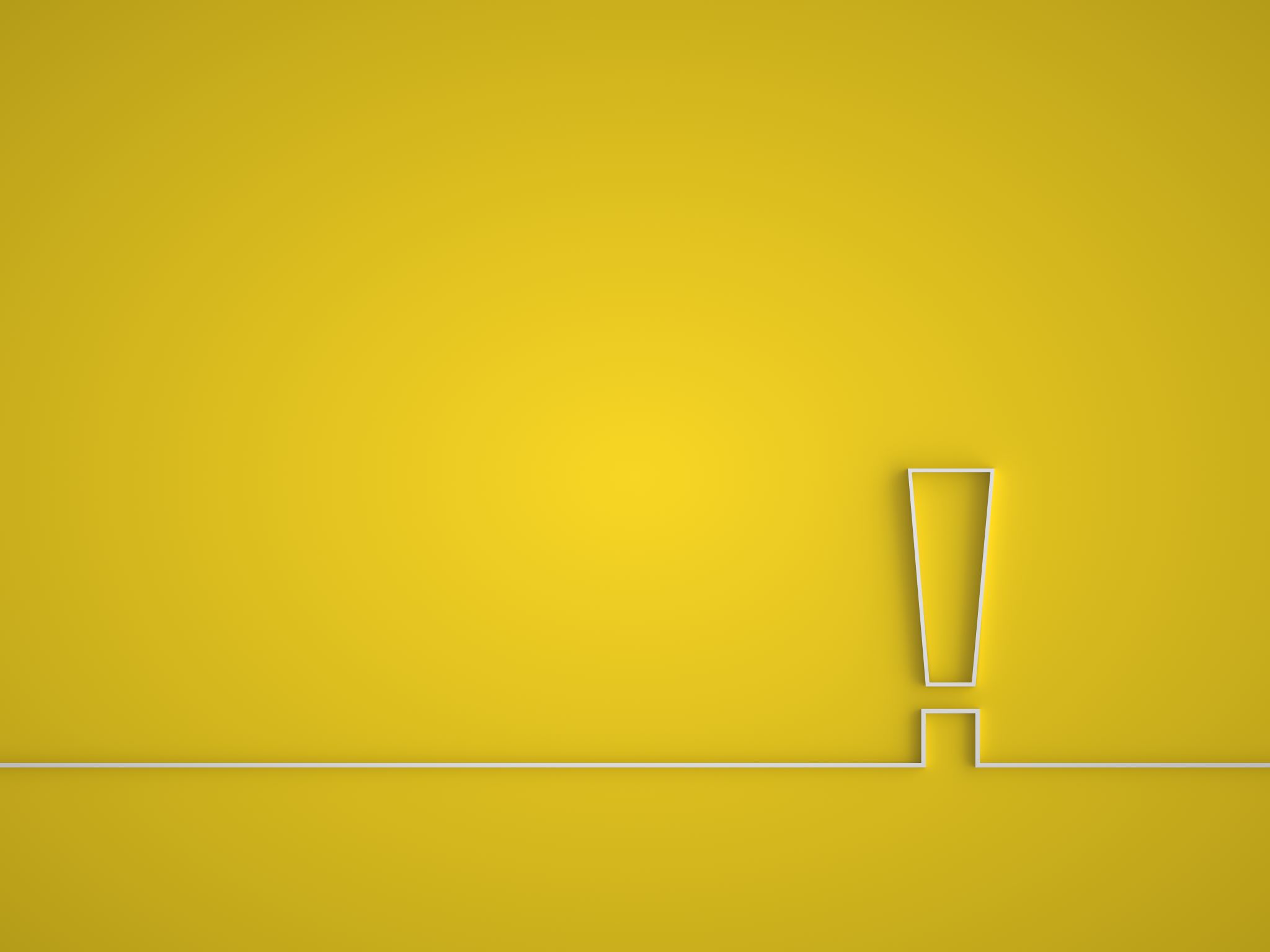 2. Schulcup 2024
Donnerstag, 2. Mai in Sonnberg im Mühlkreis

Anmeldung noch bis Freitag, 26. April möglich

Anmeldung und Informationen
stefan.falk@schule-ooe.at
0650/3427511
Danke für eure Aufmerksamkeit!